PLPT 609Title: Inter-Relationships Between Insects and Plants 

Credit hours= 3 (2+1)

Instructor: Prof. Abdulrahman Saad Aldawood

Department of Plant Protection, college of Food and Agriculture Sciences, King Saud University, Riyadh, Saudi Arabia
1
Contents
Allelochemicals interactions among plants

Herbivores and their predators

Allelochemicals reflecting interactions between plants and pests

Role of plant allelochemicals in the survival strategy of herbivores

Rare plant-insect relationships

Plant stress and Insect interactions
2
Rare plant-insect relationships
Many organisms share a close relationship built over millions of years of evolutionary history.

Some plants and insects have grown special structures to feed or house their helpful friends.

In most of the cases Rare plant-insect relationship is mutualistic in nature.
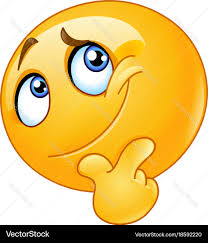 What are primary metabolic processes, primary metabolites, and their functions  in plant?
3
Rare plant-insect relationships
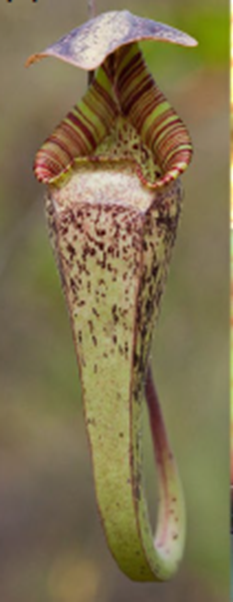 Symbioses, is the close association of two species living permanently together.

Charles Darwin (1875) described the carnivorous plants, as the “most wonderful plants in the world.”

Most school children are familiar with carnivorous plants,

But among adults few might be aware that carnivorous plants may also provide a living space for animals.
4
Karl et al. 2020
Rare plant-insect relationships
The pools of digestive liquid inside the pitcher traps provide an aquatic habitat for a surprisingly diverse range of specialist species from microbes to insect larvae and even tadpoles.

Misumenops nepenthicola is a pitcher-dwelling crab spider which responds to disturbance by dropping into the digestive liquid and hiding among the debris in the bottom of the pitcher.
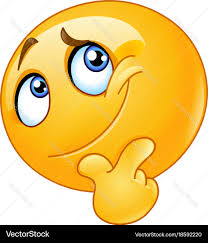 What happens inside the trap? Read the biology and behavior of pitcher-dwelling crab spider in detail at https://doi.org/10.1002/ppp3.10104
5
Karl et al. 2020
Rare plant-insect relationships
Plant-insect mutualistic relationships are fundamentally of two basic types: protection and pollination.
6
González-Teuber et al. 2015
Rare plant-insect relationships
Protection

 Ant–plant interactions are classic examples of defensive mutualisms and have served as model systems to study the ecology and evolution of mutualisms.

Ant–plant mutualisms range in specificity from myrmecophilic (ant-loving) plants, which attract free-living ants to obtain defense against herbivores.

Obligate myrmecophytes (ants– plants), which provide specialized structures such as shelter and, in most cases, food rewards such as extrafloral nectar (EFN) and food bodies (FBs) to specialized ants.
7
González-Teuber et al. 2015
Rare plant-insect relationships
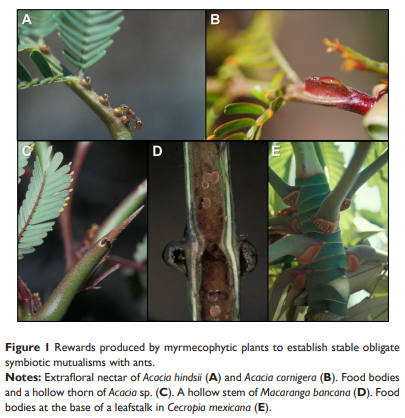 Protection-conti--

Myrmecophytes have special 
	structural adaptations, called 
	domatia, that provide ants with 
	shelter. 

In general, plants provide housing 
	and/or food rewards to ants while 
	ants act mainly as an indirect 
	defense against herbivores.
8
González-Teuber et al. 2015
Rare plant-insect relationships
Protection-conti--
Rewards provided by myrmecophytic plants. 

Extrafloral nectaries: Secretory tissues generally located on vegetative tissues and are not involved in pollination. Nectar secreted is a mixture of compounds usually dominated by sugars and amino acids.

Food bodies: Cellular structures that serve as rewards for ants, and are rich in lipids and proteins.

Domatia: Plant structures that serve as nesting space for ants. All ant–myrmecophyte symbiotic associations have one thing in common, that is plants provide domatia, such as hollow thorns, petioles, stems, or modified leaves to their inhabitant ants.
9
González-Teuber et al. 2015
Rare plant-insect relationships
Pollination
Plants have also developed mutualistic relationships with animals to help them successfully pollinate.

This mutualism (pollination by insects) is hypothesized to be one of the driving forces in the evolution of angiosperms.

There are two main ways plants pollinate: wind pollination and animal pollination. 

The vast majority of plants are pollinated by insects.
10
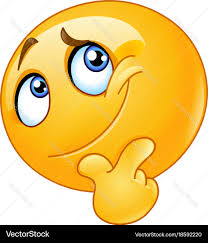 What could be the downside of wind pollination?
Grimaldi, 1999
Rare plant-insect relationships
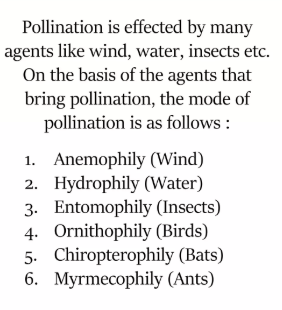 Pollination-mechanisms to attract pollinators

The flowers of many angiosperms have 
	evolved many intricate mechanisms to attract 
	pollinators.

Highly scented floral parts, insect pheromones, 
	color patterns, structural morphologies.

Floral fragrance (including pollen odors) is 
	hypothesized to be an ancient insect attractant.
https://www.slideshare.net/slideshow/pollination-243733302/243733302#2
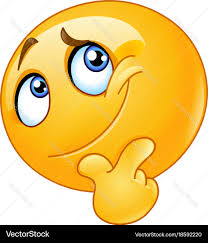 What could be the downside of wind pollination?
11
van der Pijl, L. 1960
Rare plant-insect relationships
Groups of pollinators breeding on flowers

Group 1. Ovule parasites.
Pollination by ovule parasites has been recorded in few plants.

Figs (Ficus, Moraceae) pollinated by fig wasps (Agaonidae, Hymenoptera).

The pollinators enter into the fig by a tight ostiole. Once inside the fig, wasps pollinate the flowers and lay eggs inside the fig ovules

Pollinators actively deposit pollen grains on stigmas to assure pollination (active pollination), because development of their larvae depends upon the growth of ovules after pollination to insure food for the larvae.
12
Sakai 2002; Kjellberg et al., 2005
Rare plant-insect relationships- Group 1. Ovule parasites- conti--
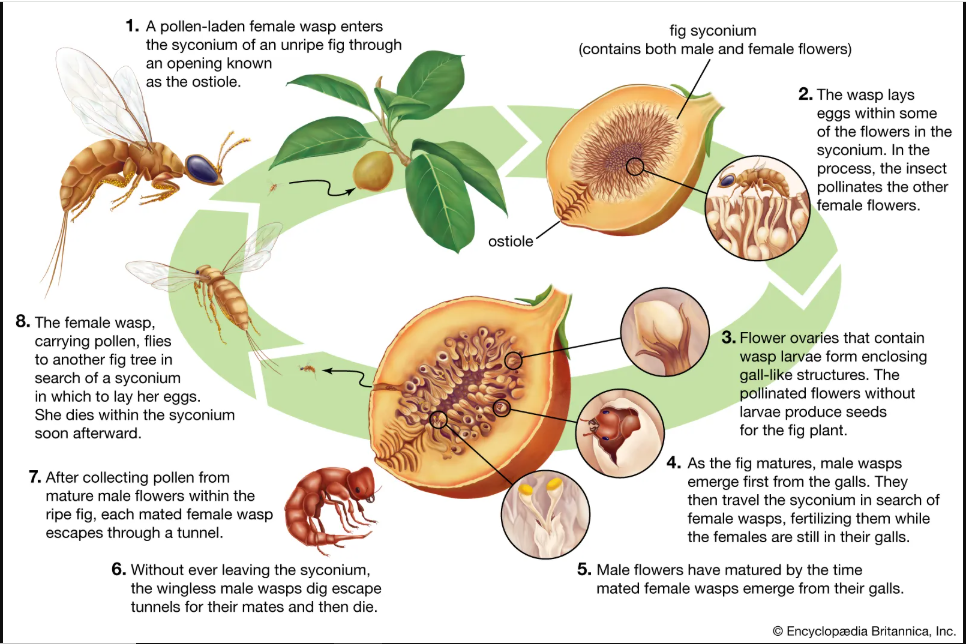 13
The life cycle of the fig wasp (family Agaonidae)
https://www.britannica.com/animal/fig-wasp
Rare plant-insect relationships
Groups of pollinators breeding on flowers

Group II. Pollen parasites.
In this group, the larvae of pollinators feed on pollen grains of fresh flowers attached to the plant, e.g thrips (Thysanoptera).

An outstanding characteristic of thrips are:

		High rate of reproduction (egg to adult period is 1–2weeks), as a result, 		large numbers of individuals are produced and can function as 				pollinators
and small body (1–2 mm in length), the number and size of pollen grains they carry tend to be small in comparison to other pollinators.
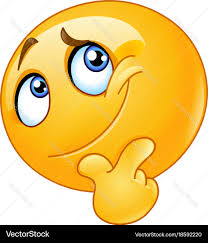 14
Please explore which plants are pollinated primarily by thrips?
Sakai 2002
Rare plant-insect relationships
Groups of pollinators breeding on flowers

Group III. Postpollination larval development in decomposing flowers and 			inflorescences.

In this group, pollinator larvae grow on floral parts or inflorescences (postpollination) that no longer play a role in attracting pollinators.

In most cases, the flowers and inflorescences have abscissed (abscissed=shed of, cut of, or fell down) from the plant body, and the larvae grow on the decomposing plant material on the forest floor.
In this group, the pollinators are beetles (Curculionidae and Nitidulidae) and flies (Cecidomyiidae, Drosophilidae and Phoridae).
15
Sakai 2002
Rare plant-insect relationships
Examples of pollinators breeding on flowers
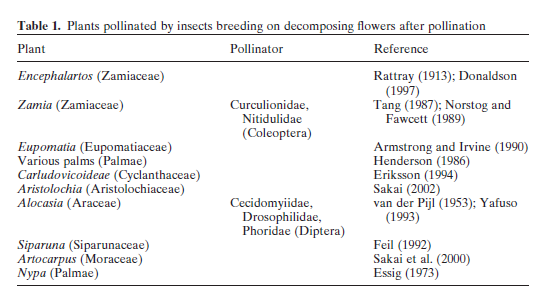 16
Conclusion
Insect–plant interactions are classic examples of defensive mutualisms and have served as model systems to study the ecology and evolution of mutualisms.

Carnivorous plants may also provide a living space for animals.

Plants provide housing  and/or food rewards to insects while insects act mainly as an indirect defense against herbivores

The mutualism (pollination by insects) is hypothesized to be one of the driving forces in the evolution of angiosperms.
17
References
González-Teuber, M., & Heil, M. (2015). Comparative anatomy and physiology of myrmecophytes: ecological and evolutionary perspectives. Research and Reports in Biodiversity Studies, 21-32.
Grimaldi, D. (1999). The co-radiations of pollinating insects and angiosperms in the Cretaceous. Annals of the Missouri Botanical Garden, 373-406.
van der Pijl, L. (1960). Ecological aspects of flower evolution. I. Phyletic evolution. Evolution, 403-416.
Kjellberg, F., Bronstein, J. L., van Ginkel, G., Greeff, J. M., Moore, J. C., Bossu-Dupriez, N., ... & Michaloud, G. (2005). Clutch size: a major sex ratio determinant in fig pollinating wasps?. Comptes rendus. Biologies, 328(5), 471-476.
Sakai, S. (2002). A review of brood-site pollination mutualism: plants providing breeding sites for their pollinators. Journal of Plant Research, 115, 0161-0168.
The Editors of Encyclopaedia Britannica. "fig wasp". Encyclopedia Britannica, 15 Nov. 2024, https://www.britannica.com/animal/fig-wasp. Accessed 9 March 2025.
18
References-conti--
Ritsuo Nishida 2002. SEQUESTRATION OF DEFENSIVE SUBSTANCES FROM PLANTS BY LEPIDOPTERA. Annu. Rev. Entomol. 2002. 47:57–92
Rattray G (1913) Notes on the pollination of some African cycads. Trans R Soc S Africa 3:259–270.
Donaldson JS (1997) Is there a floral parasite mutualism in cycad pollination? The pollination biology of Encephalartos villosus (Zamiaceae). Am J Bot 84:1398–1406.
Tang W (1987) Insect pollination in the cycad Zamia pumila (Zamiaceae). Am J Bot 74:90–99.
Norstog K, Fawcett PKS (1989) Insect-cycad symbiosis and its relation to the pollination of Zamia furfuracea (Zamiaceae) by Rhopalotria mollis (Curculionidae). Amer J Bot 76:1380–1394.
Armstrong JE, Irving HK (1990) Functions of staminodia in the beetlepollinated flowers of Eupomatia laurina. Biotropica 22:429–431.
Henderson A (1986) A review of pollination studies in the Palmae. Bot Rev 52:221–259.
Eriksson R (1994) The remarkable weevil pollination of the Neotropical Carludovicoideae (Cyclanthaceae). Plant Syst Evol 189:75–81.
Yafuso M (1993) Thermogenisis of Alocasia odora (Araceae) and the role of Colocasiomyia flies (Diptera: Drosophilidae) as cross-pollinators. Pop Ecol 22:601–606.
19
References-conti--
Feil JP (1992) Reproductive ecology of dioecious Siparuna (Monimiaceae) in Ecuador: a case of gall midge pollination. Biol J Linn Soc 110:171–203.
Sakai S, Kato M, Nagamasu H (2000) Artocarpus (Moraceae)–gall midge pollination mutualism mediated by a male-flower parasitic fungus. Am J Bot 87:440–445.
Essig FB (1973) Pollination in some New Guinea palms. Principes 17:75–83.
20